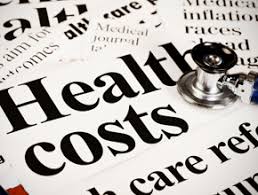 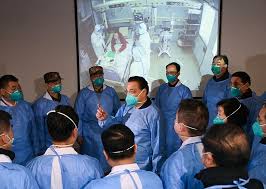 Tvorba politík zdravia
analýza súčasného stavu, zhodnotenie politiky a návrh novej politiky

Prednášajúci: 
prof. MUDr. Martin Rusnák, CSc
Katedra VZ
martin.rusnak@truni.sk
Ciele vzdelávania: Po absolvovaní budete vedieť ako
Rozlíšiť politiky zdravia a stranícke politiky v zmysle zdravie vo všetkých politikách
Orientovať sa v kvalitatívnych a kvantitatívnych  prístupoch k tvorbe politík zdravia
Porovnať organizáciu, štruktúru a funkciu systémov zdravotnej starostlivosti, verejného zdravia a regulačných systémov v národných a medzinárodných podmienkach
Diskutovať o prostriedkoch, ktorými štrukturálne podmienky, sociálne nerovnosti a rasizmus podkopávajú zdravie a vytvárajú výzvy na dosiahnutie rovnosti v zdraví na organizačnej, komunitnej a spoločenskej úrovni.
Posúdiť potreby obyvateľstva, aktíva a kapacity, ktoré ovplyvňujú zdravie spoločenstiev
Vybrať metódy na hodnotenie programov v oblasti verejného zdravia
Diskutovať o viacerých dimenziách procesu tvorby politiky vrátane úloh etiky a dôkazov    
Aplikovať nástroje systémového myslenia na problém zdravia verejnosti
rusnak.truni.sk
4.2.20
2
1. hodina Zdravie-politika-etika a úloha štátu
2. hodina Zdravie vo všetkých politikách
3. hodina Diskusia – na tému politika zdravia na Slovensku
4. hodina Ako vytvárať politiky zdravia na princípoch HIAP?
5. hodina Kvantitatívne metódy pri tvorbe a hodnotení politík zdravia 
6. hodina Globálne zdravie – medzinárodné zdravotné predpisy
7. hodina Diskusia, otázky a odpovede, zadanie
Štruktúra
rusnak.truni.sk
4.2.20
3
﻿BODENHEIMER, T. The political divide in health care: A liberal perspective. In Health Affairs [online]. 2005. Vol. 24, no. 6, s. 1426–1435. Dostupné na internete: <https://www.healthaffairs.org/doi/pdf/10.1377/hlthaff.24.6.1426>.
﻿SCRUTON, R. The Palgrave Macmillan Dictionary of Political Thought. New York, US: Palgrave Macmillan, 2007. ISBN 1403989524.
World Health Organization (2015). Health in all policies: training manual. Geneva, Switzerland, World Health Organization. apps.who.int/iris/bitstream/10665/151788/1/9789241507981_eng.pdf
NATIONAL, RESEARCH & COUNCIL 2014. An All-of-Government Approach to Increase Resilience for International Chemical, Biological, Radiological, Nuclear, and Explosive (CBRNE) Events: A Workshop Summary. Steering Committee on An All-of-Government Approach to Increase Resilience for International Chemical, Biological, Radiological, Nuclear, and Explosive (CBRNE) Events, Division on Earth and Life Studies. Washington, DC: The National Academies Press.
HUFNAGEL, L., BROCKMANN, D. & GEISEL, T. 2004. Forecast and control of epidemics in a globalized world. Proceedings of the National Academy of Sciences., 101, 15124-15129.
WILSON, K., MCDOUGALL, C., FIDLER, D. P. & LAZAR, H. 2008. Strategies for implementing the new International Health Regulations in federal countries. Bull World Health Organ, 86, 215-20.
Odporúčaná literatúra
rusnak.truni.sk
4.2.20
4